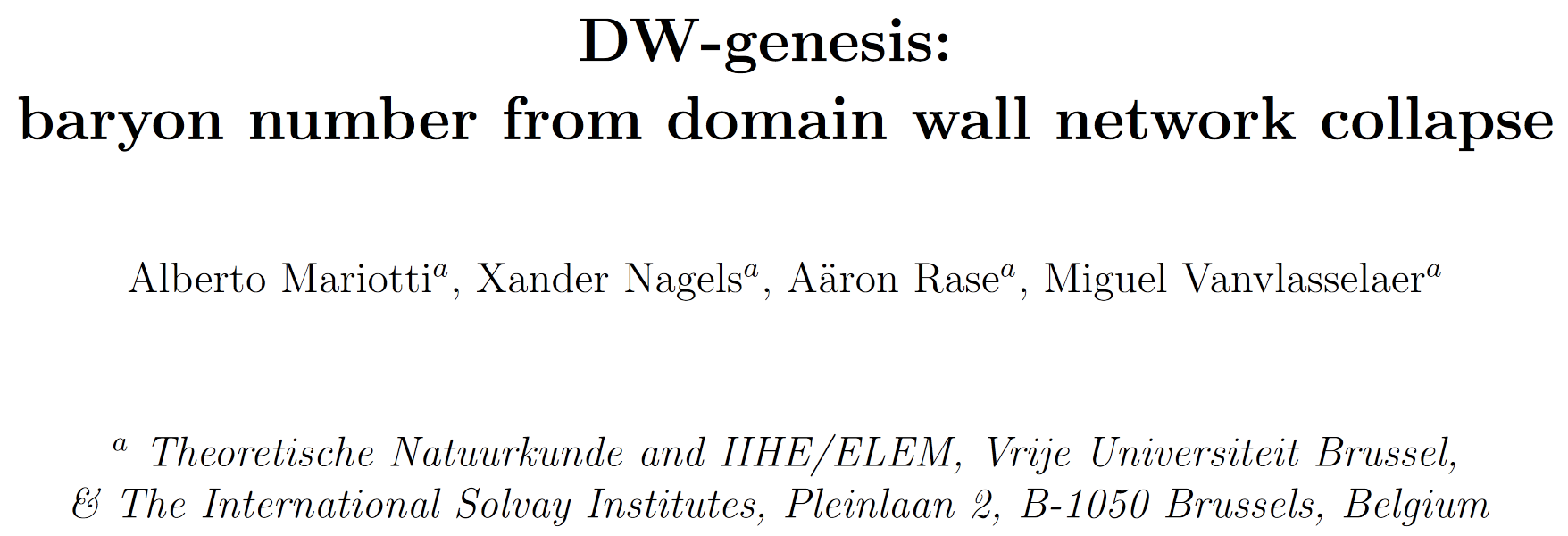 2411.13494
DianWei Wang
2025.05.29
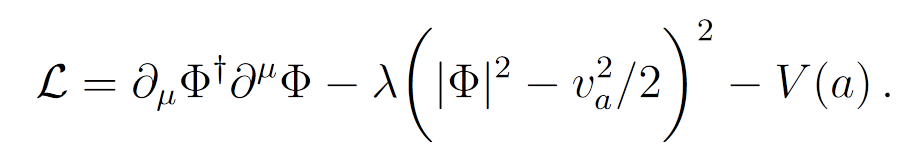 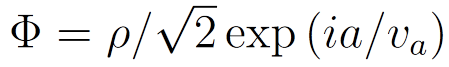 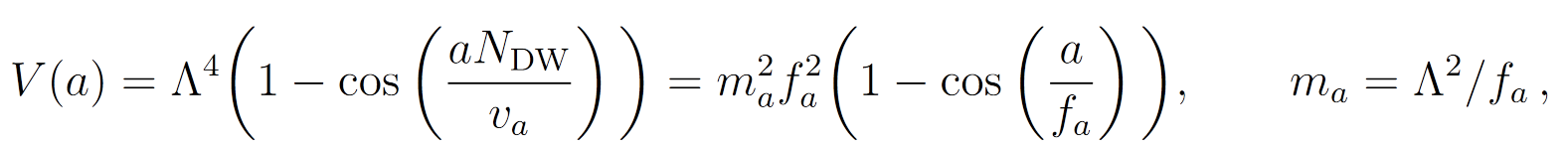 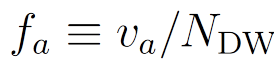 Domain walls form at temperature
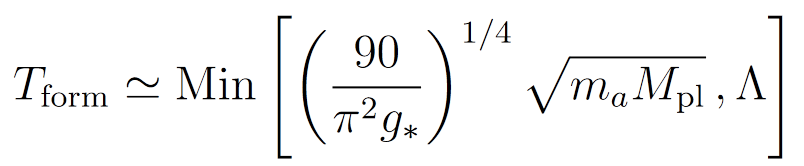 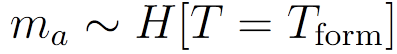 a moving domain wall
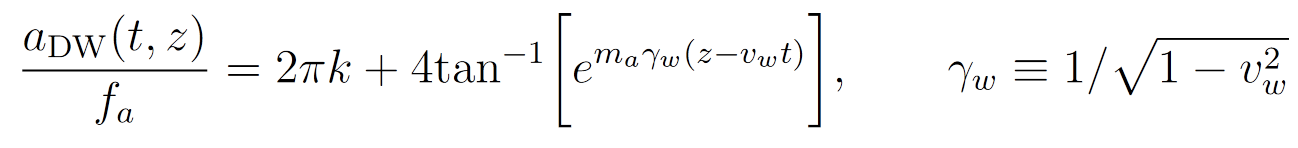 surface tension
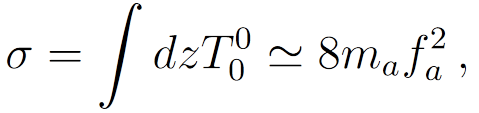 DW domination (must avoid)
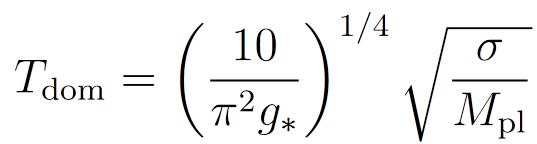 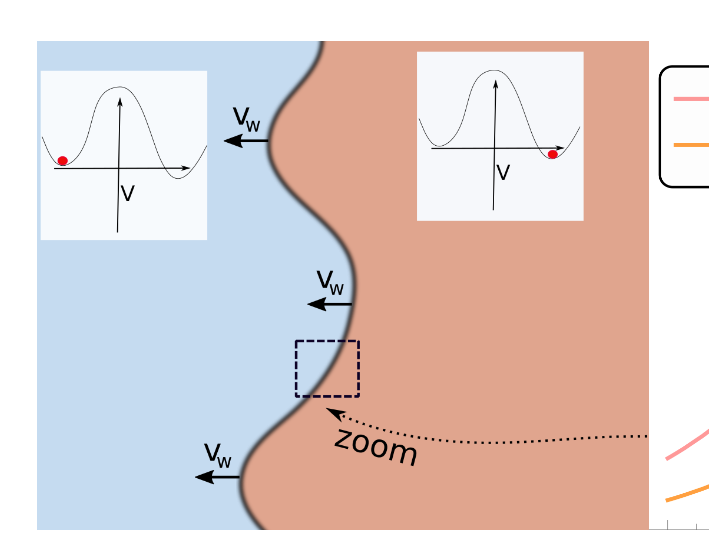 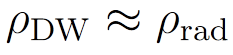 annihilation temperature
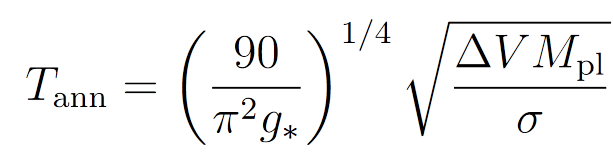 DW net work must annihilate before dominate
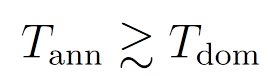 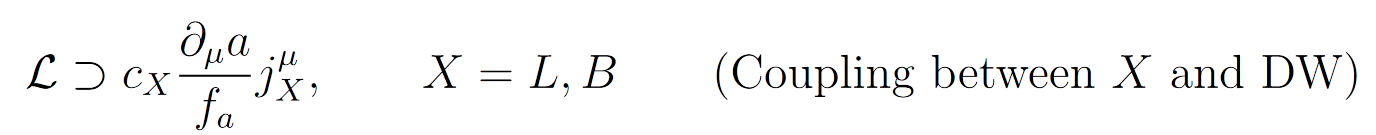 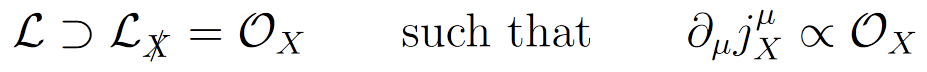 Boltzmann Equation (schematic)
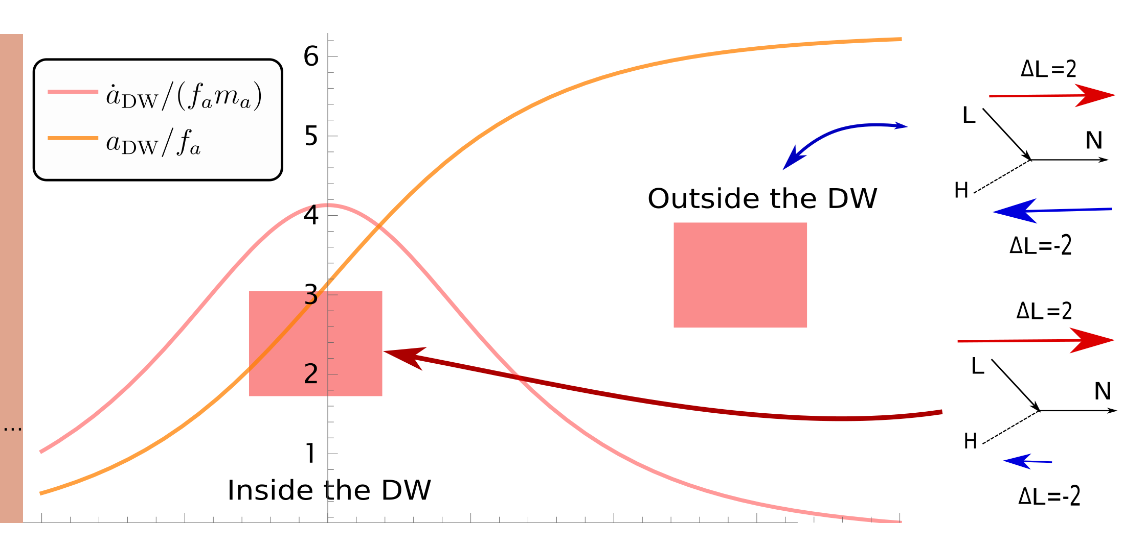 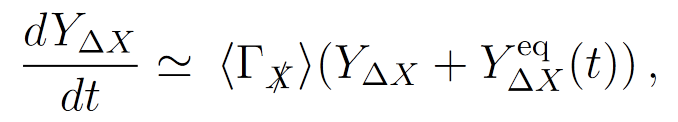 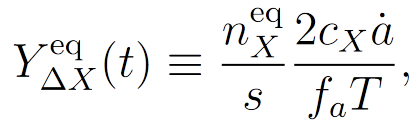 further require kinetic equilibrium within DW
(necessary for BE)
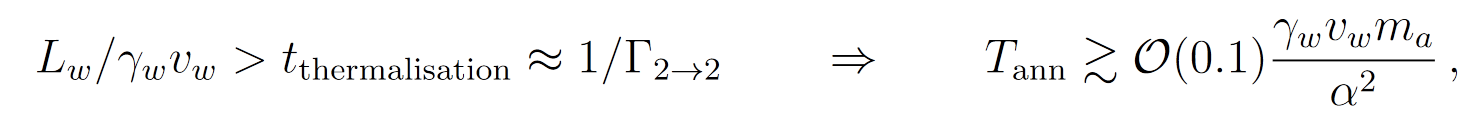 minimal model – only couple to left hand lepton
full version
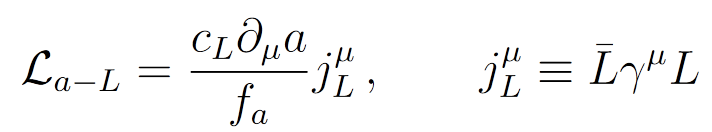 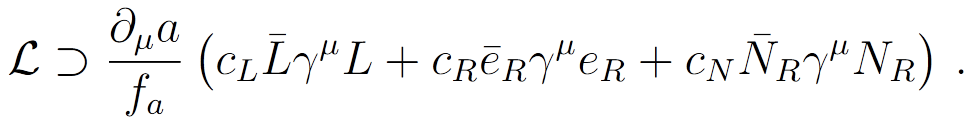 Majorana RHN – L violation
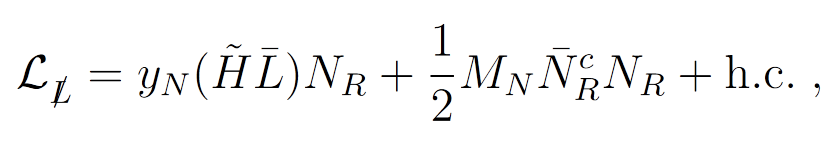 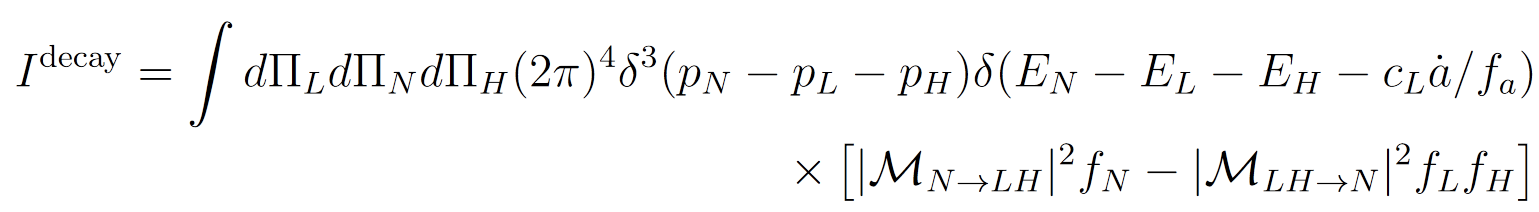 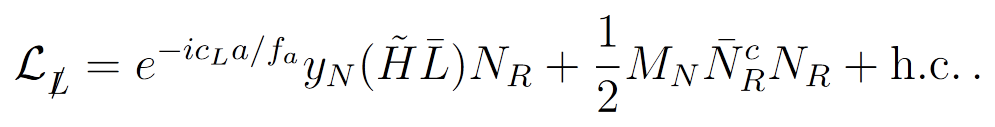 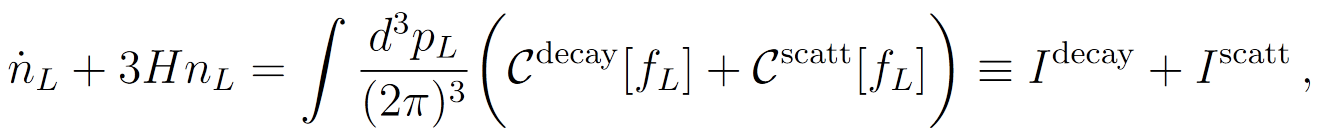 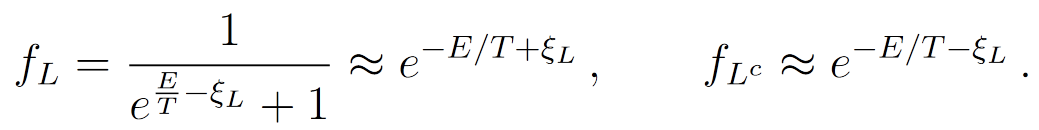 using paramtrisation
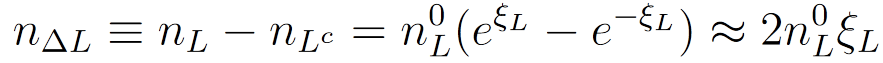 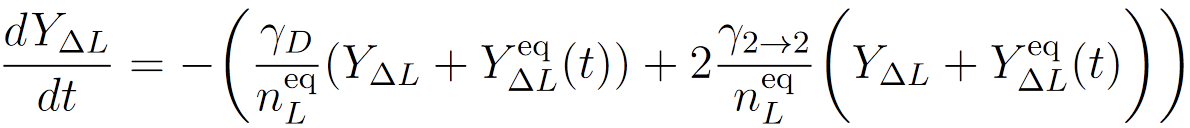 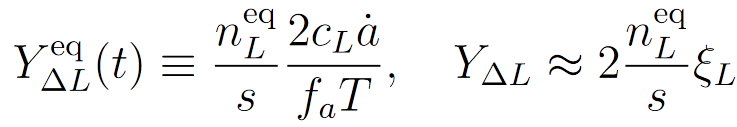 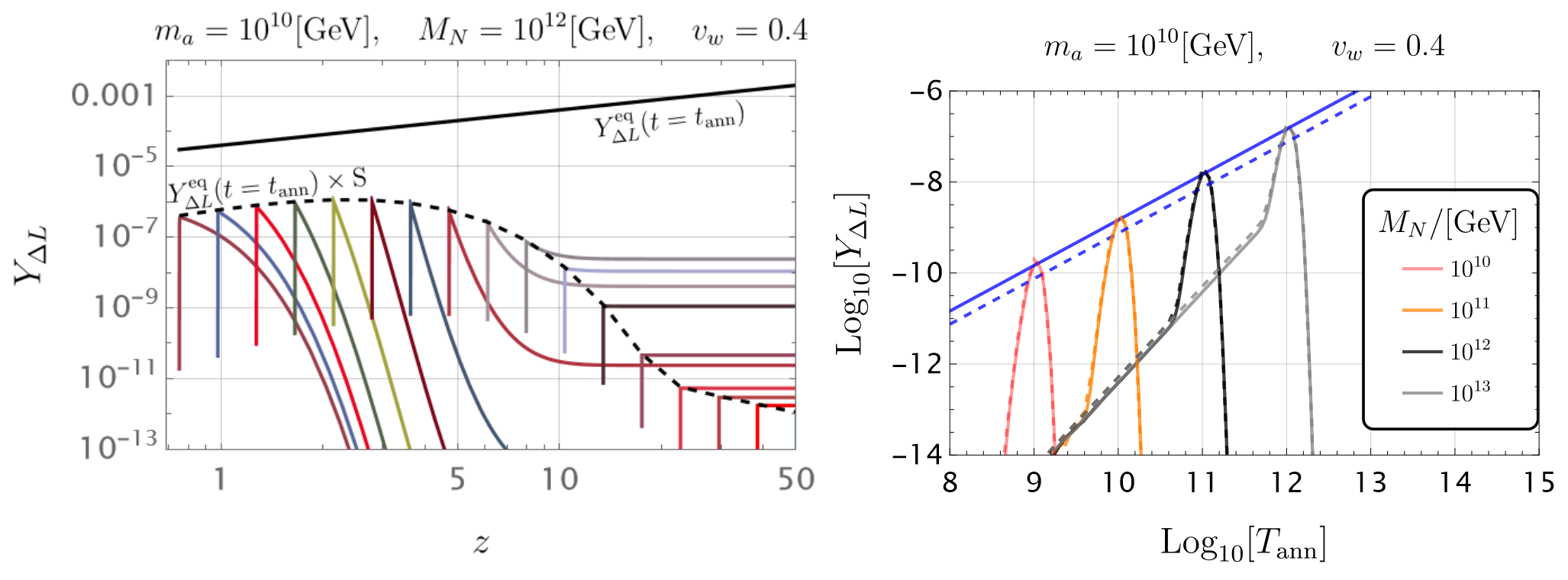 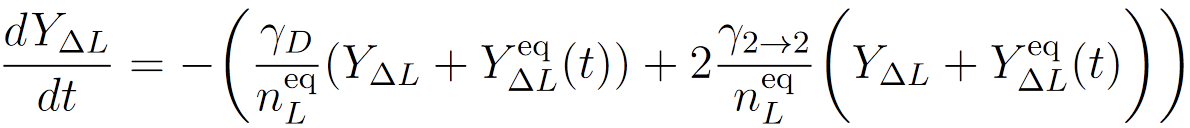 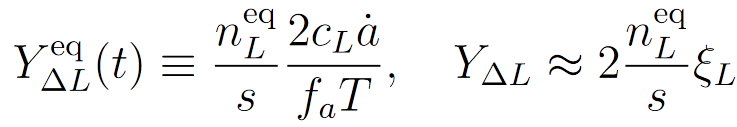 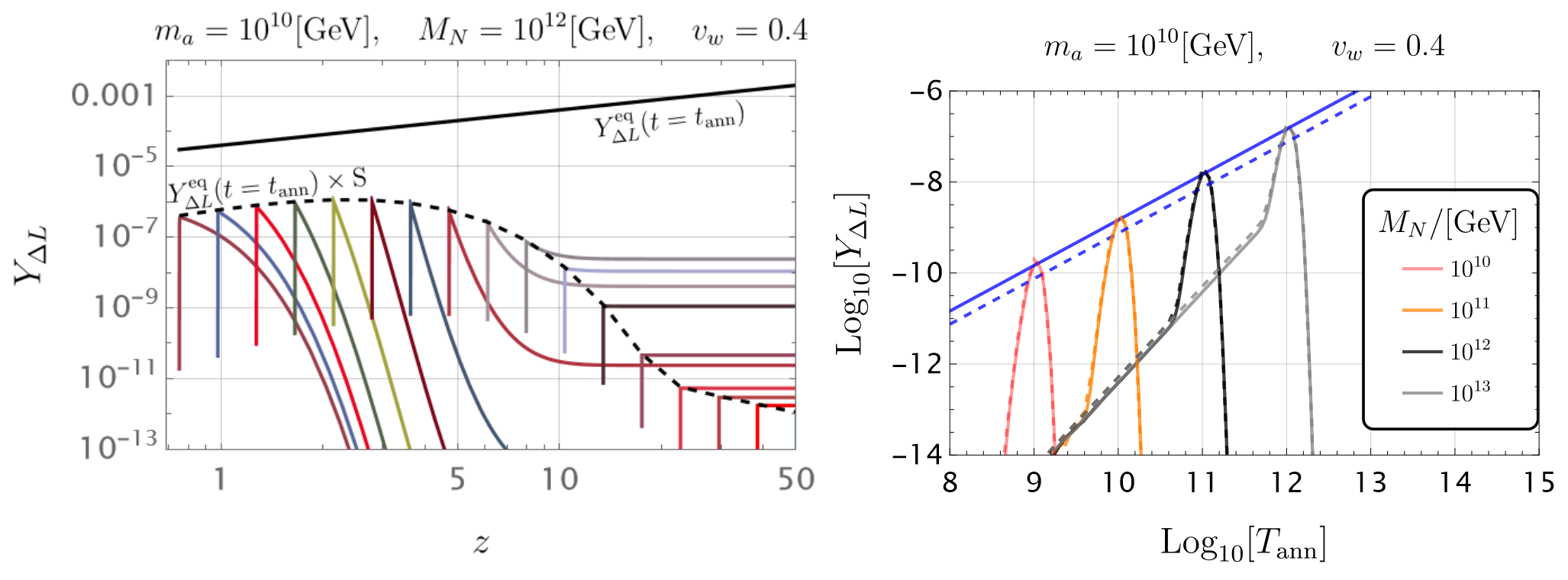 suppression: 
decouple too late
slope: 
decouple too early
parameter space
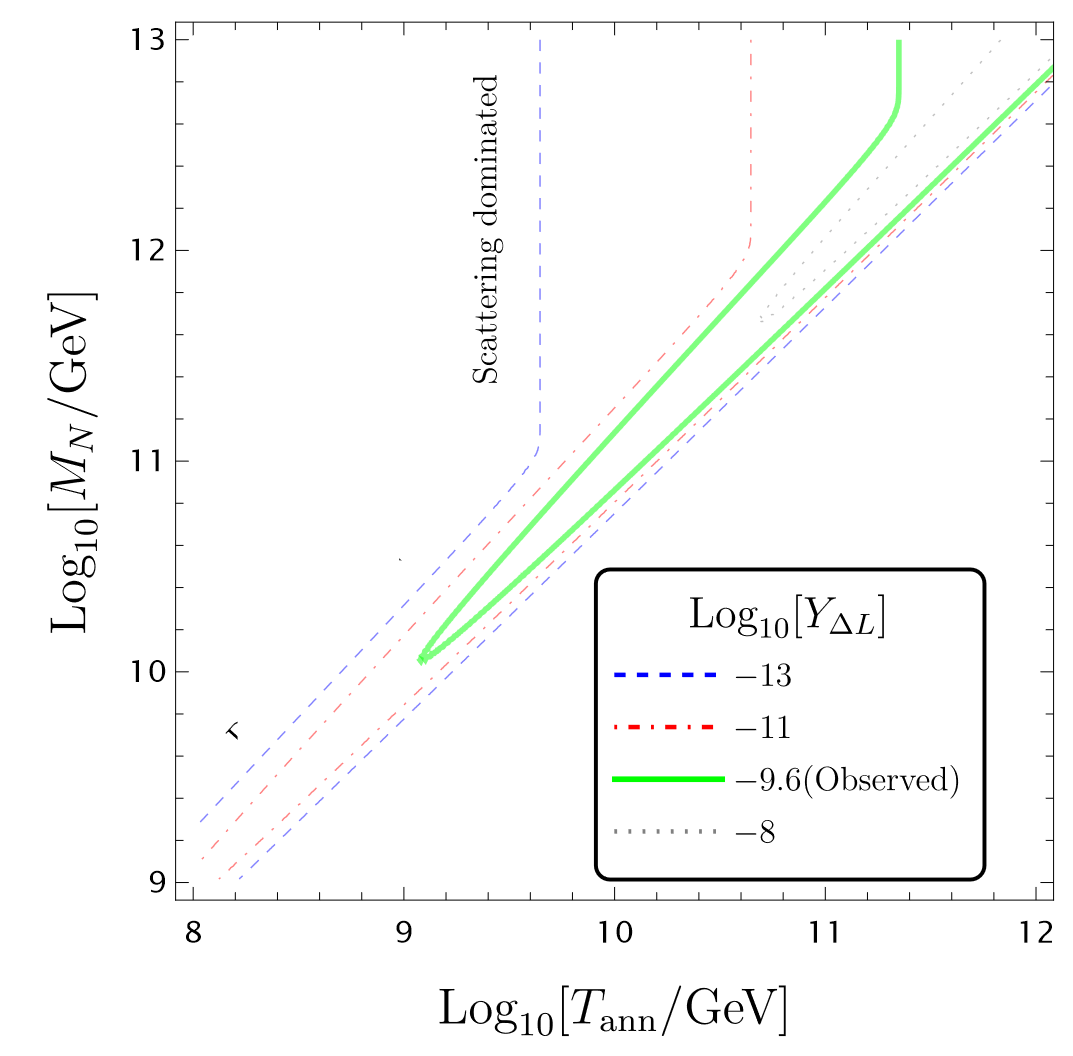 cogenesis
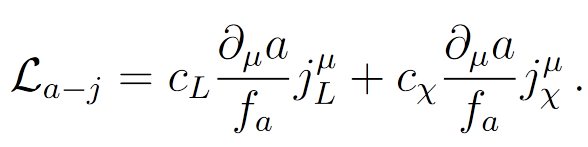 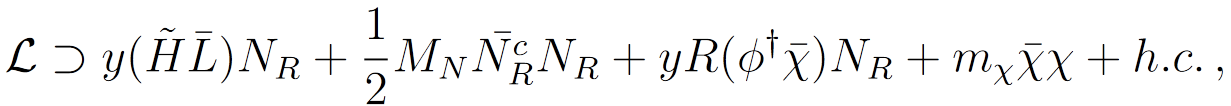 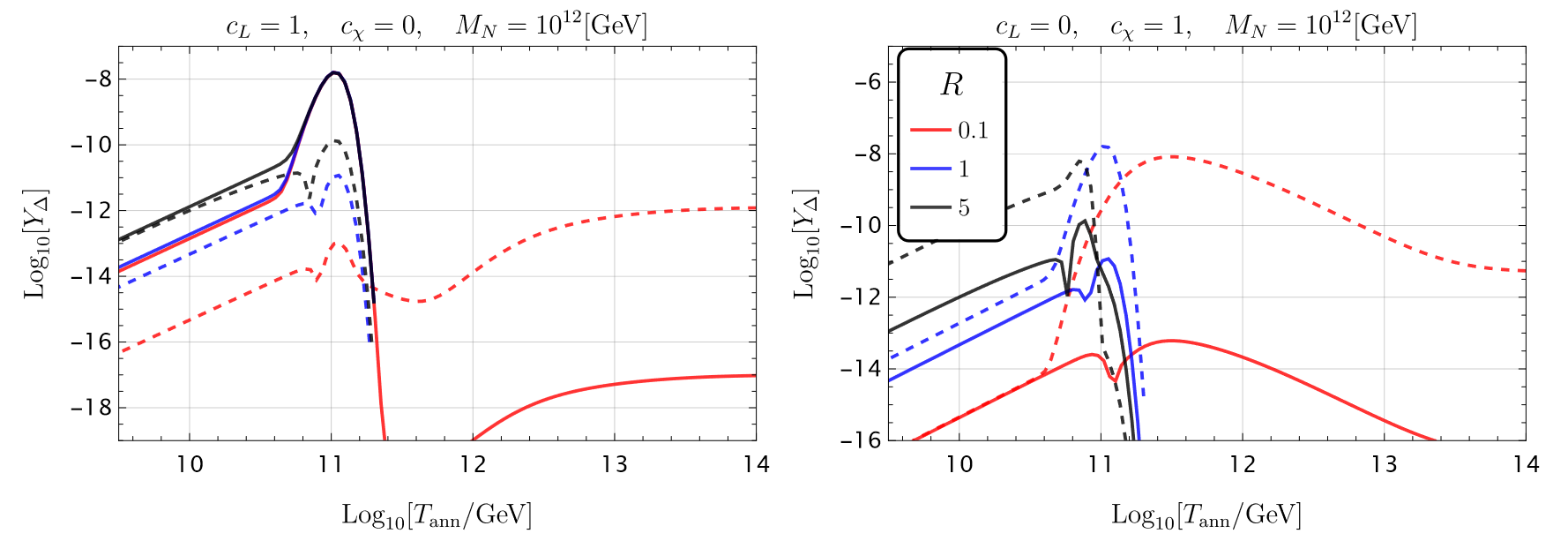 solid: lepton
dashed: dark matter
baryogenesis
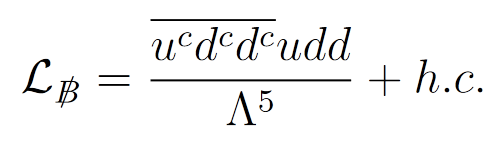 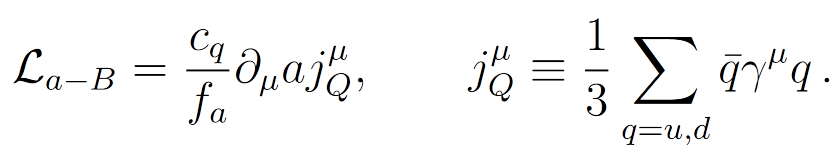 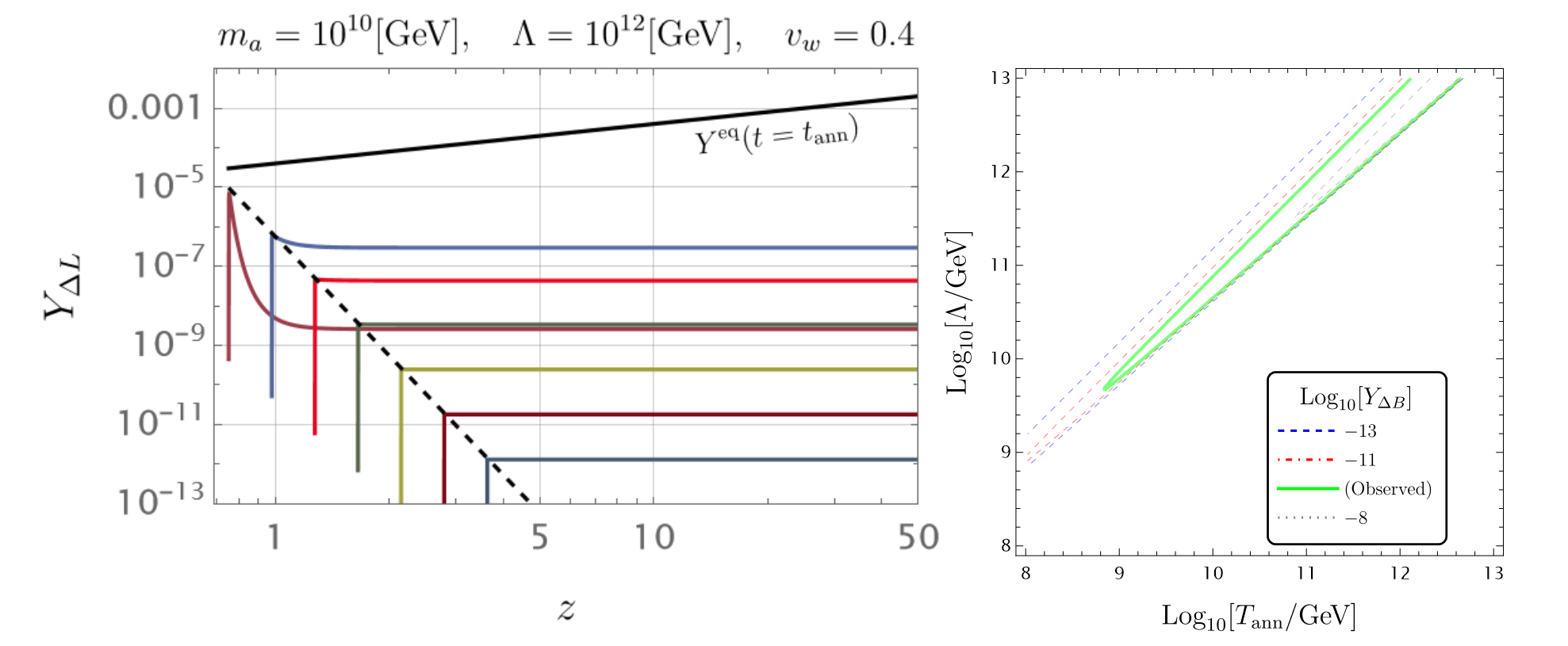 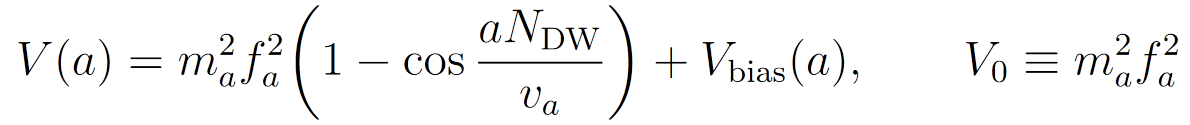 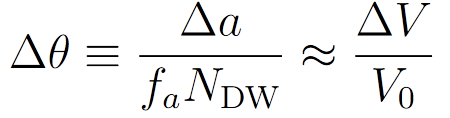 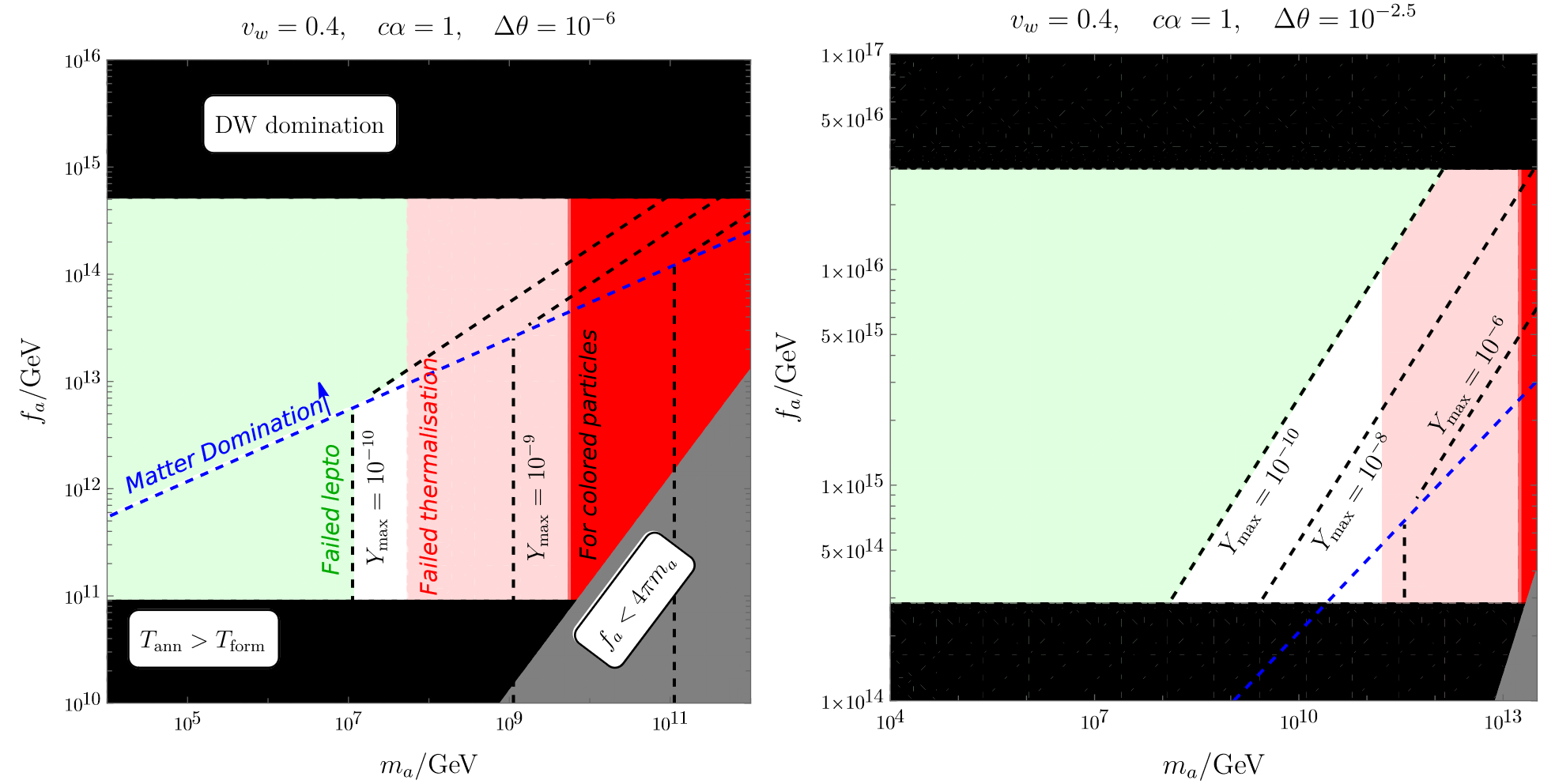 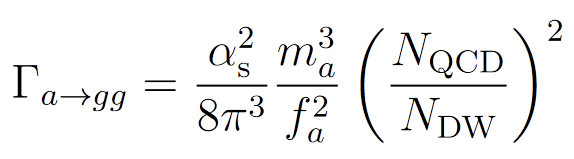 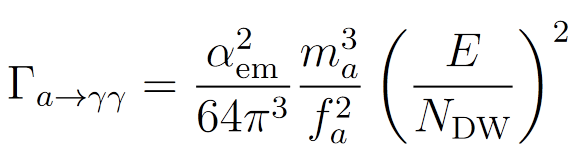 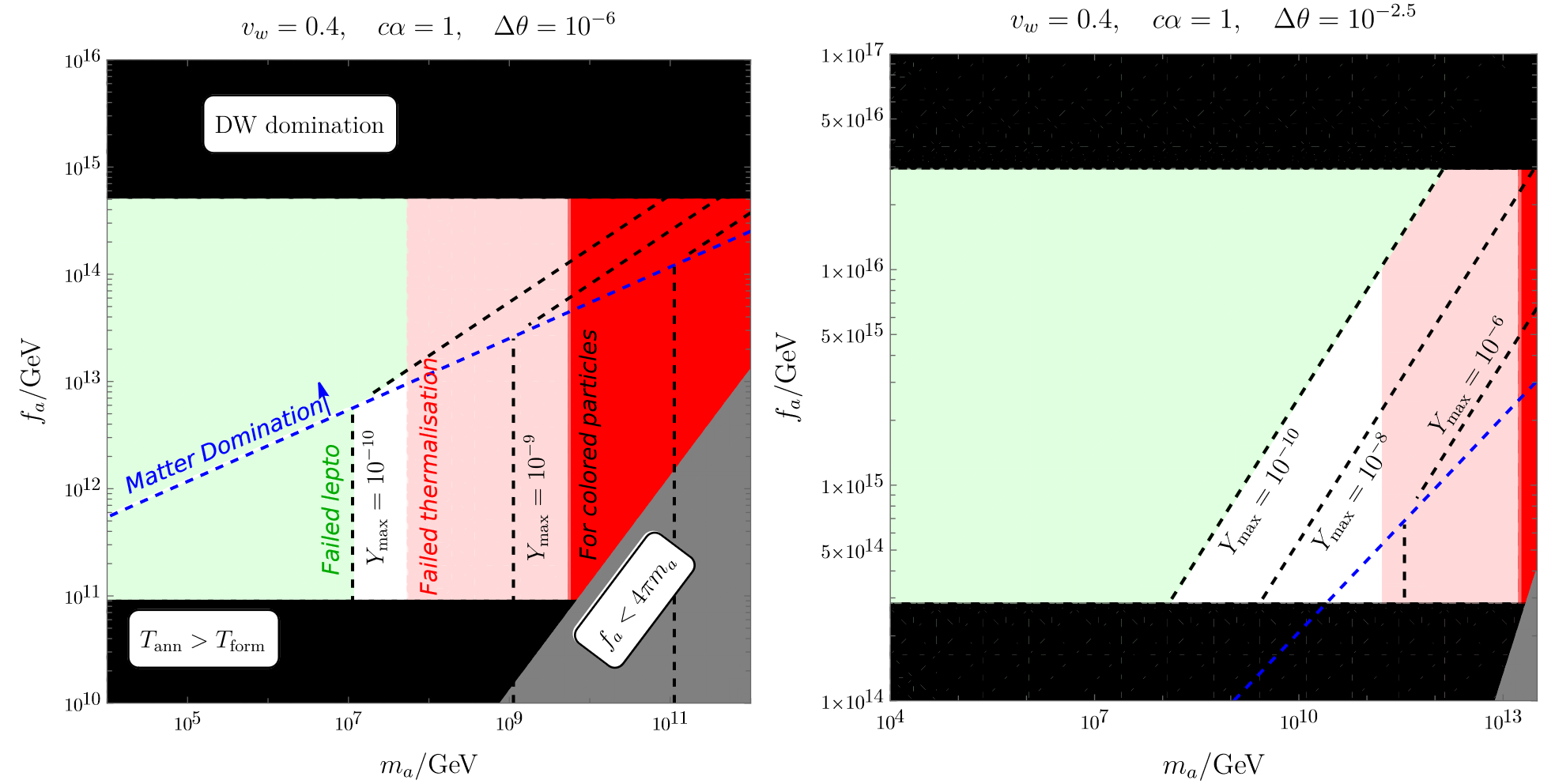 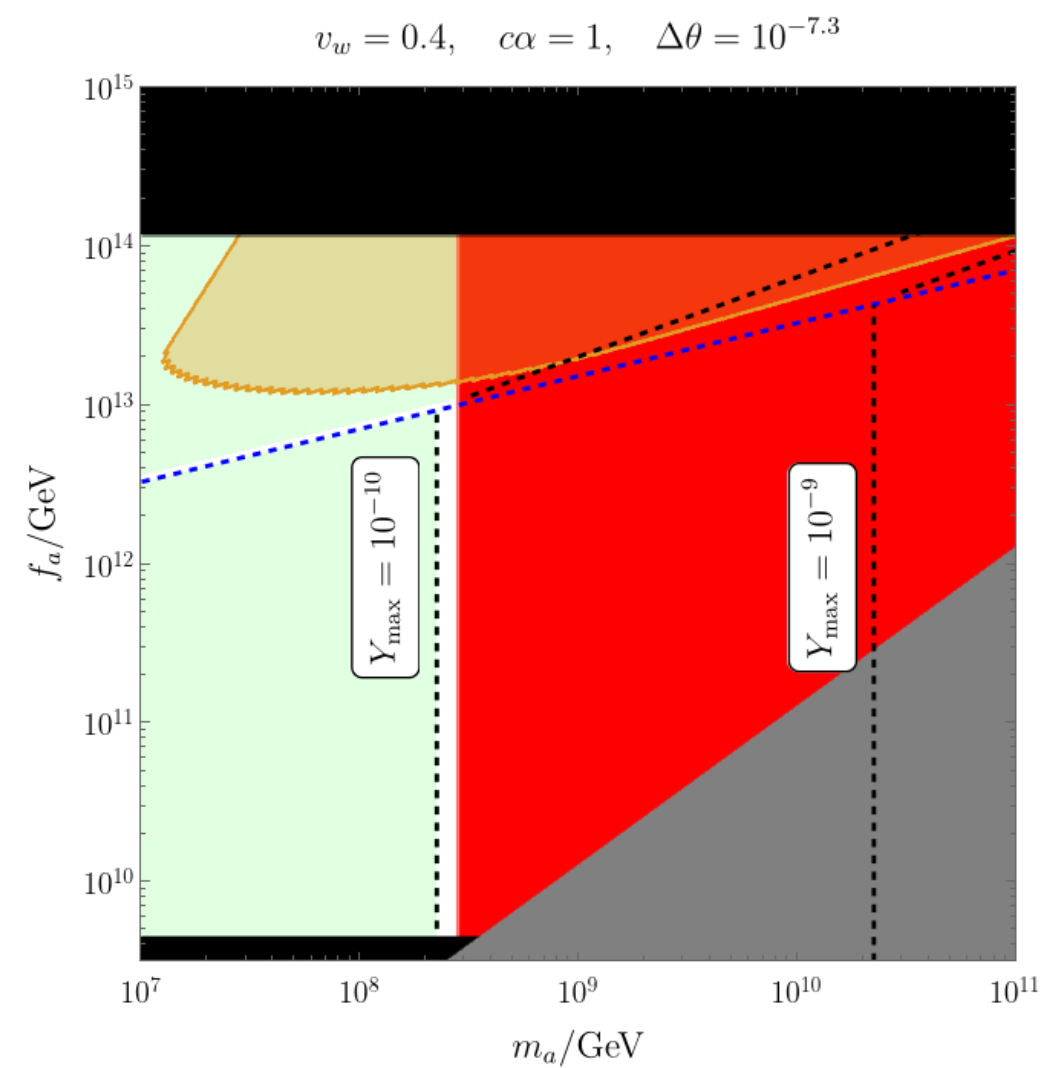 gravitational waves
Detectable GWs from DWs and successful
DW-genesis appear are mutually in tension
Thanks for your listening!
Dian-Wei Wang
2025.05.29